Психологический климат семьи
«Счастлив тот, 
кто счастлив у себя дома» 
                                                        Л.Н.Толстой
Функции семьи
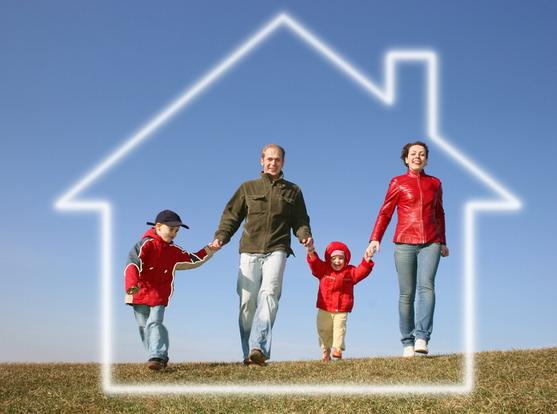 Продолжение рода
Хозяйственная
Воспитательная
Передача знаний
Создание атмосферы психологического комфорта
Психологический климат 
можно определить как характерный для семьи более или менее устойчивый эмоциональный настрой, который является следствием семейной коммуникации. Качественная сторона межличностных отношений, способствующая или препятствующая продуктивной совместной деятельности и всестороннему развитию личности.
Синонимами понятия 
«психологический климат семьи» являются «психологическая атмосфера семьи», «эмоциональный климат семьи», 
«социально-психологический климат семьи»
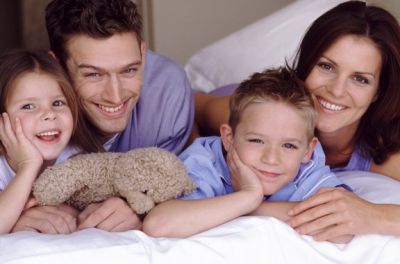 Благоприятный психологический климат семьи
характерны следующие признаки: 
семейная сплоченность; 
возможность всестороннего развития личности каждого ее члена; 
семейная гибкость;
 чувство защищенности и эмоциональной удовлетворенности;
 гордость за принадлежность к своей семье;
ответственность.
Неблагоприятный  психологический климат семьи
характерны следующие признаки: 
семейная разобщённость; 
тревожность;
 эмоциональный дискомфорт; 
отчуждение;
ссоры;
психическая напряжённость;
эмоциональное отвержение.
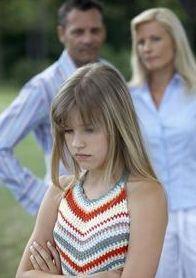 «Нормативные стрессы»
Вступление в брак;
рождение первого ребёнка;
появление двух и более детей;
помещение ребёнка в детский сад и школу;
вступление детей в «бунтарский» подростковый  период;
профессиональная ориентация подростков;
уход детей из семьи;
выход супругов на пенсию.
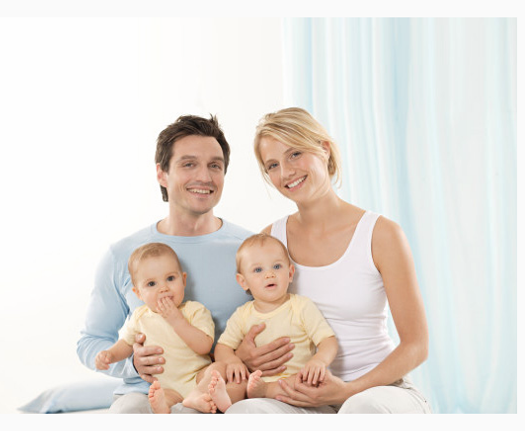 Параметры, характеризующие любую семейную систему (В Сатир)
Самооценка участников семейного процесса
Коммуникация 
Семейная система (свод норм)
Социальные связи (взаимодействия с внешним миром)
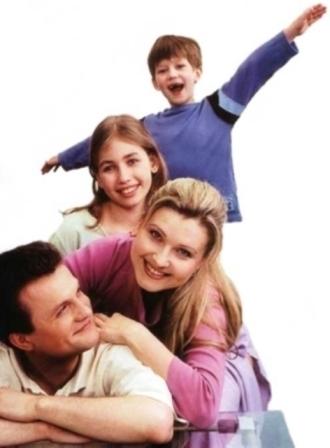 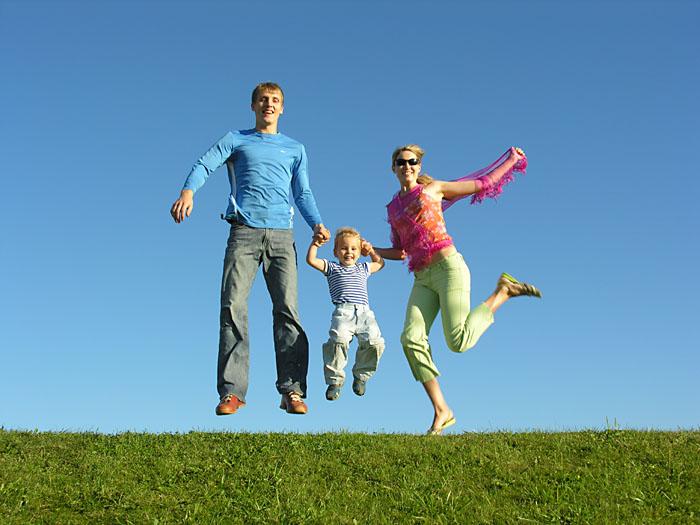 Благополучная семья
Высокая самооценка.
Честная, открытая, ясная, адекватная, прямая коммуникация.
Правила гибкие, меняющиеся при необходимости. Полная свобода любых обсуждений, допускается автономность.
Многообразие социальных связей, семья открыта для внешних контактов.
Неблагополучная  семья
Низкая самооценка.
Нечестная, запутанная, неопределённая неадекватная коммуникация.
Правила скрытые, жёсткие, неизменные. Мелочная опека и контроль. Запреты на любые суждения.
Страх перед социумом. Закрытость, отсутствие социальных связей.
Помните!
5 объятий – для                 выживания ребёнка

10 объятий – для поддержки

15 объятий – для роста и развития